Lecture 4: Decentralized Cryptocurrency
Longest Chain Rule

Decentralized Identity, Ownership, Teansfer
	
Bitcoin’s backbone
Reference: Chapter 2, Princeton University Press book
Basic Cryptocurrency: ScroogeCoin
Coin: (coinID, signature of Scrooge)
	Scrooge creates coins

Transaction: Transfer of coin ownership


	Pay this  to Alice
Transaction:

This: hash pointer to coin
Alice:  publickey of Alice 
Signed by owner of coin
[Speaker Notes: Start demo: 

launch network, how many AWS EC2 nodes 
Show dashboard
 Discuss plots: throughput, latency, forking performance]
Two types of transactions
Createcoins
	can only be created by Scrooge
	multiple coins created at the same time
	each coin has a recipient (identified via public key) 
	
	
Paycoins 
	consumed coins (list)
 	coins created (list)
	Total wealth consumed = total wealth created
	Signed by owner of coins
[Speaker Notes: Start demo: 

launch network, how many AWS EC2 nodes 
Show dashboard
 Discuss plots: throughput, latency, forking performance]
Transactions are put into a block
Data in the Block
	consumed coins (list)
 	coins created (list)
	Total wealth consumed = total wealth created

	Hash pointer to previous block

	Overall block signed by Scrooge
[Speaker Notes: Start demo: 

launch network, how many AWS EC2 nodes 
Show dashboard
 Discuss plots: throughput, latency, forking performance]
Transactions are organized into a Blockchain
1. Tamper evident information log

2. Append-only data structure

3. Head of the chain being known is enough to find tamper evidence in any internal block 
	
	otherwise you’d have to key track of all blocks signed by Scrooge
Append only Ledger

Blockchain  of transactions
Signed by Scrooge
[Speaker Notes: Start demo: 

launch network, how many AWS EC2 nodes 
Show dashboard
 Discuss plots: throughput, latency, forking performance]
Centralization
Scrooge
 	new coins can only be created by Scrooge
 	every block has to be formed and signed by Scrooge
	
Main Property
	security of ownership, transfer of coins. 
	tamper resistant to anyone other than Scrooge
	tamper evident if Scrooge changes ownership

Drawback 
	Scrooge
 	Rent seeking behavior
[Speaker Notes: Start demo: 

launch network, how many AWS EC2 nodes 
Show dashboard
 Discuss plots: throughput, latency, forking performance]
Decentralization
Solution: Get rid of Scrooge
 	


Questions
	Who maintains the ledger of transactions?
Who verifies validity of transactions
	Who creates new coins? 
	

Ideal answer: everyone!
[Speaker Notes: Start demo: 

launch network, how many AWS EC2 nodes 
Show dashboard
 Discuss plots: throughput, latency, forking performance]
Distributed Consensus
Question: Who maintains the ledger of transactions?

 	
Distributed Consensus
	Interactive Protocol 
Allows distributed non-trusting nodes to come to agreement 
	Traditional area of computer science (Byzantine Fault Tolerance)	


Bitcoin’s consensus protocol is vastly different
	decentralized identity (permissionless setting)
	less pessimistic network assumptions
[Speaker Notes: Start demo: 

launch network, how many AWS EC2 nodes 
Show dashboard
 Discuss plots: throughput, latency, forking performance]
Decentralized Identity
Public keys are used as identity

 	


Single entity can create vast number of identities
	Sybil 
	Cannot do majority or super-majority voting
[Speaker Notes: Start demo: 

launch network, how many AWS EC2 nodes 
Show dashboard
 Discuss plots: throughput, latency, forking performance]
Network Assumption
Any node can broadcast to all nodes into the network 
	fully connected network

 	

Every broadcast message reaches every node 
	albeit with some delay 
	Bitcoin: ten minutes
[Speaker Notes: Start demo: 

launch network, how many AWS EC2 nodes 
Show dashboard
 Discuss plots: throughput, latency, forking performance]
Scrooge is replaced by an Oracle
Time is organized into slots

Oracle selects one of the nodes (public identities)
	random
	everyone can verify the unique winner

 	
The proposer replaces Scrooge in that slot
	constitutes a block with transactions
	validates transactions
	includes hash pointer to previous block
	signs the block
[Speaker Notes: Start demo: 

launch network, how many AWS EC2 nodes 
Show dashboard
 Discuss plots: throughput, latency, forking performance]
Elements of Bitcoin
Ownership and Transfer of Coins 
	Integrity maintained (no stealing of coins) 
	Tamper resistant to anyone other than the winner of that slot
	Tamper evident if the winner changed the block later on

 	
Resistant to Denial of Service
	No transactions can be permanently eclipsed
	Liveness
[Speaker Notes: Start demo: 

launch network, how many AWS EC2 nodes 
Show dashboard
 Discuss plots: throughput, latency, forking performance]
Double Spend Attack
Adversary can point its block to an older part of the chain
	Duplicate transaction inserted


Plausible Deniability
	network latency
	an offline user will not know which block came earlier
	blocks have no wall clock reference (time stamps).
[Speaker Notes: Figure to be drawn here of the double spend attack]
Longest Chain Rule
Nakamoto protocol
	followed by participants when its their turn to propose a block
	



		attach block to tip of the longest chain in its’ block tree


Confirmation rule	
	wait until the transaction is buried k-deep in the longest chain
[Speaker Notes: Figure to be drawn here of the double spend attack]
Bitcoin protocol
1 deep => .45
25 deep => 0.0006
Proposing
Voting
G
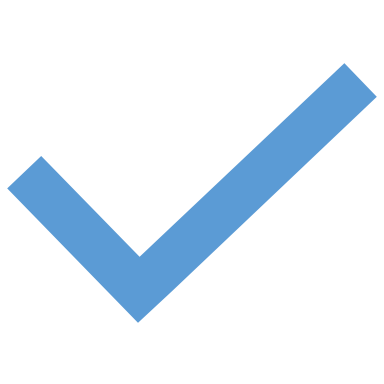 low mining rate
low mining rate
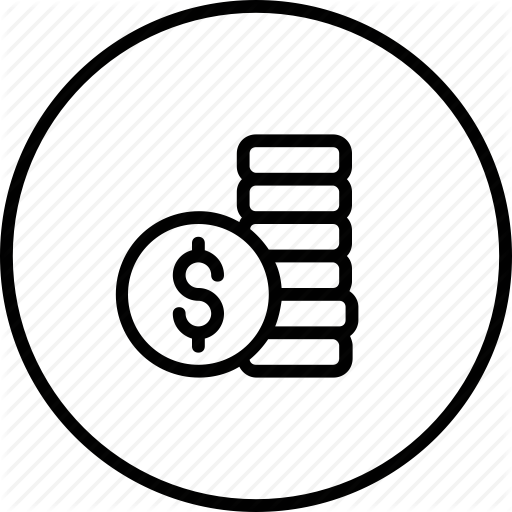 Satoshi’s  Table
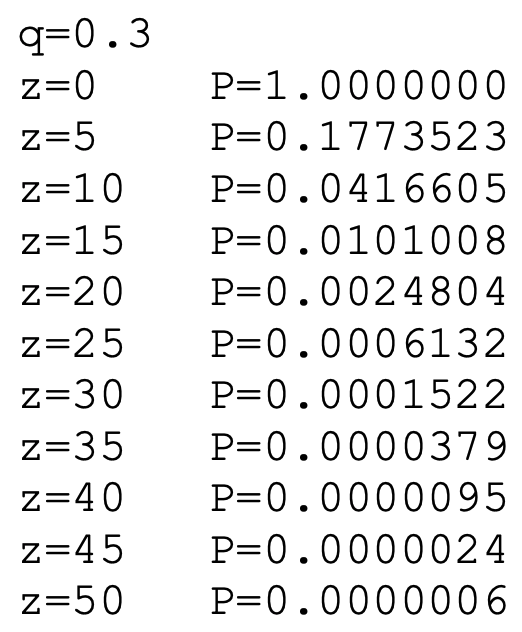 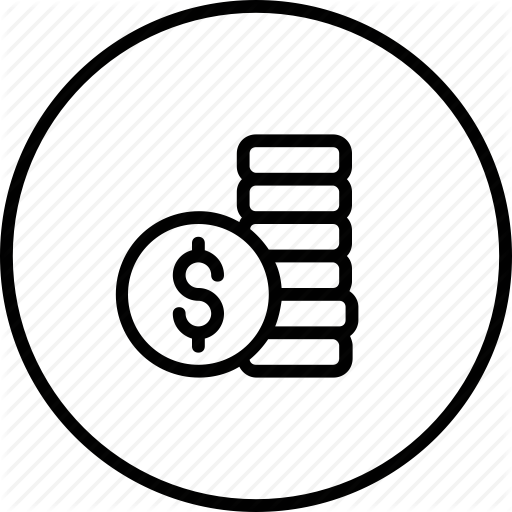 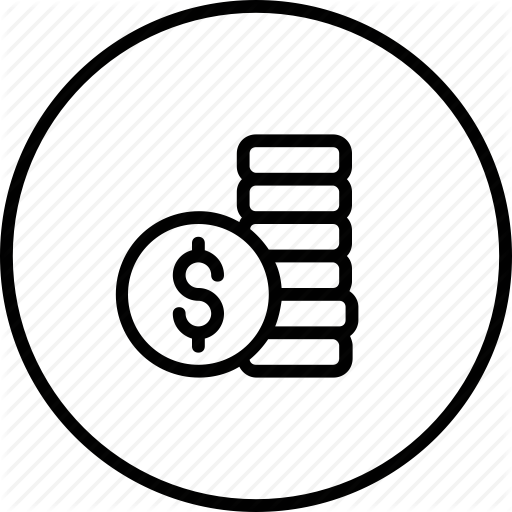 low throughput
low voting rate
-deep
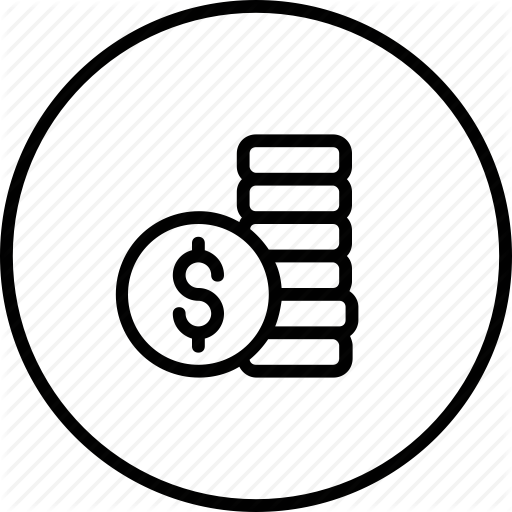 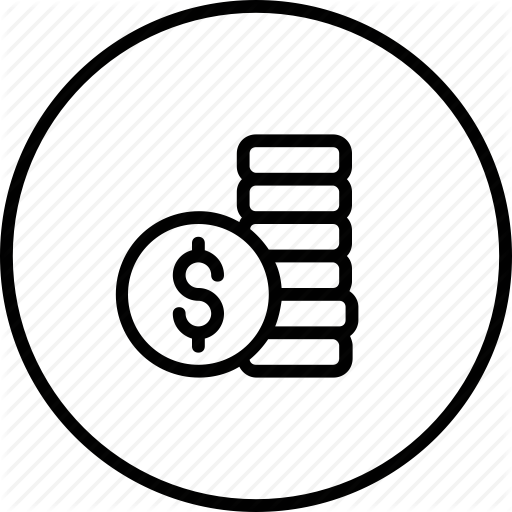 high latency
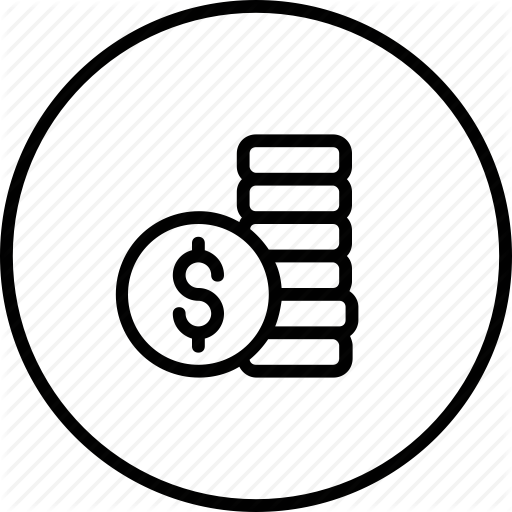 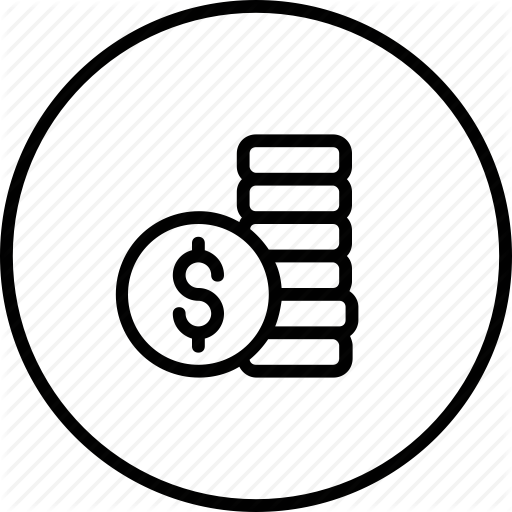 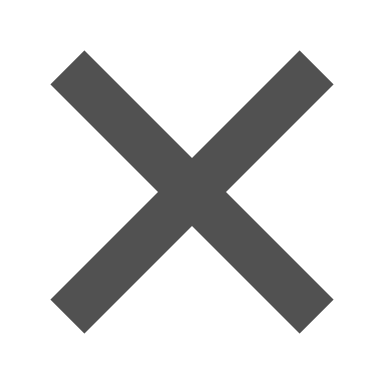 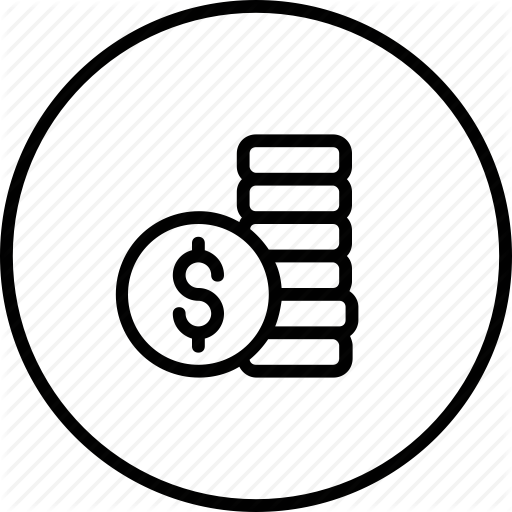 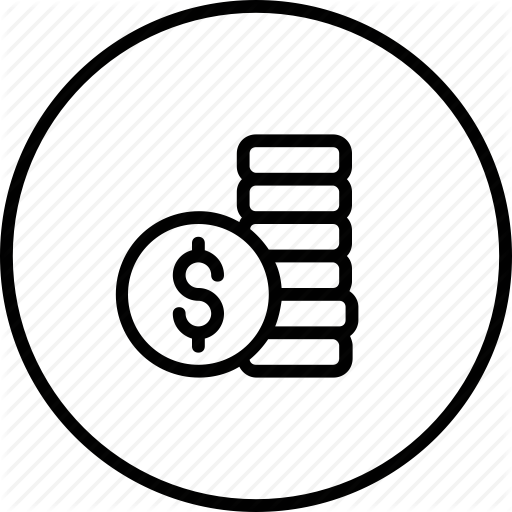 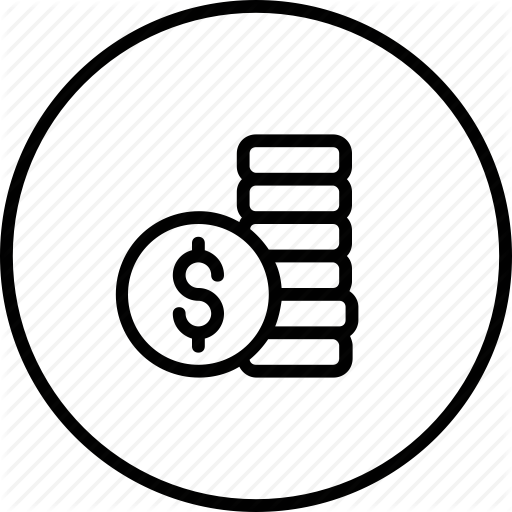 [Speaker Notes: Private attack in terms of voters over time.]